The implementation of circular economy							Ten lessons learned
Prof. dr. Jacqueline Cramer, Holland Circular Hotspot
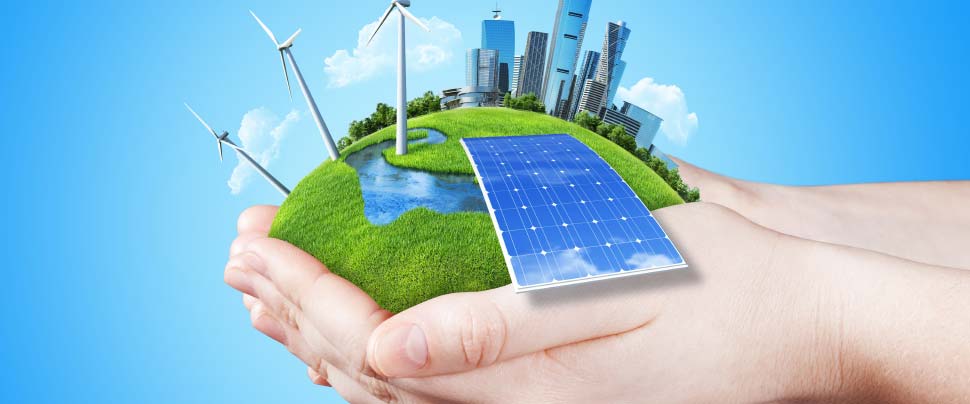 I have gained experiences in numerous circular economy initiatives
Regional circular economy programme in: 
 





Two main strategies
High-value recycling and reuse of major resource streams
Circular procurement
Initiatives of product chains


		
		Redesign and recycling of mattresses

	
	Sustainable concrete (50% CO2 
	reduction, 100% recycling in 2030)

	       	Sustainable fashion (integrating 
                concepts of slow fashion in fashion 
                brands)
Metropolitan Region Amsterdam
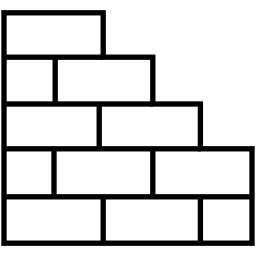 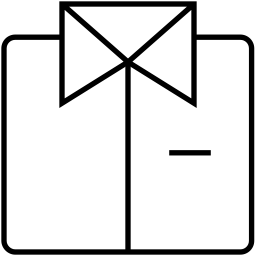 2
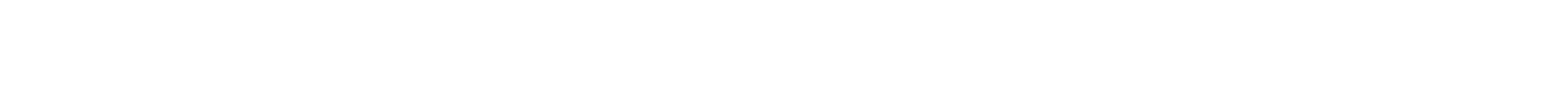 Lessons learned (1)
SPARKING THE TRANSITION
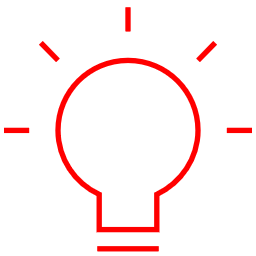 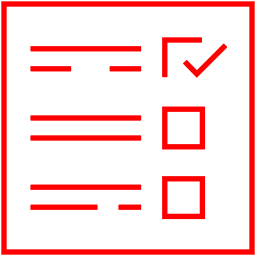 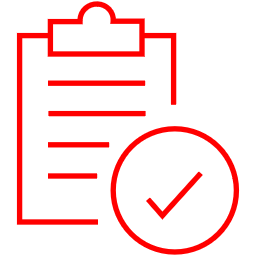 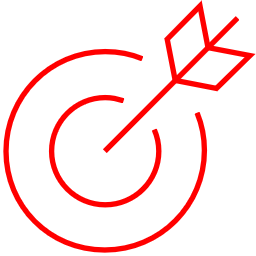 1
2
3
4
The transition starts with a shared sense of urgency. No actor can realize a circular initiative alone
The implementation of circular initiatives occurs in four subsequent, but cyclic phases (preparing, building, scaling and mainstreaming circular initiatives)
The tasks to be performed for each circular initiative are roughly the same, but the focus is case specific
Building a circular economy is a journey with a clear destination, but without a predetermined path
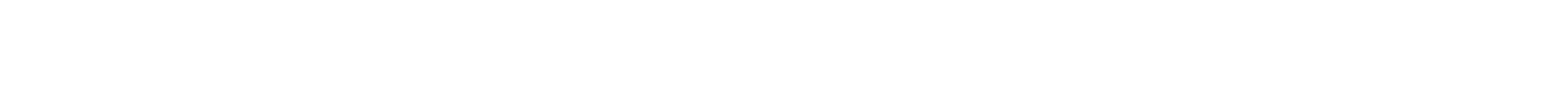 Lessons learned (2)
CONTEXT IS KEY
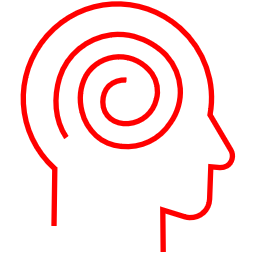 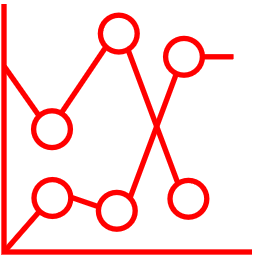 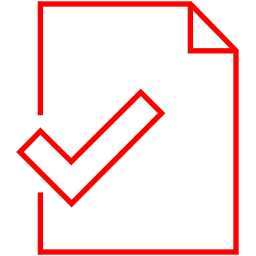 5
6
7
Focus on the most promising and far-reaching innovations. Select frontrunners in industry as lead
Map the key drivers and preconditions for successful implementation at the start
Identify the relevant actors and assess their willingness to join forces at the start
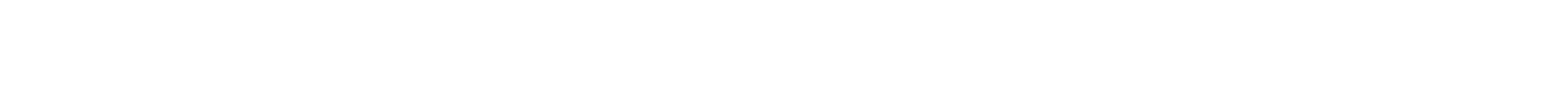 Lessons learned (3)
SUCCESSFUL IMPLEMENTATION
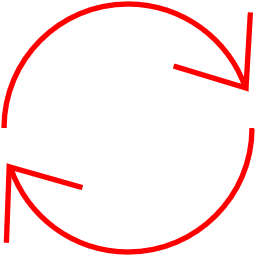 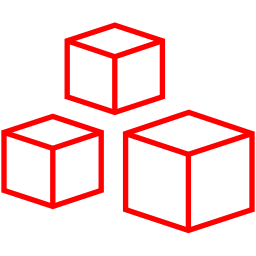 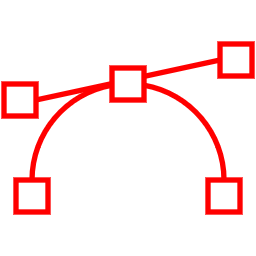 10
8
9
Develop  new circular business models that benefit all consortium partners
Orchestration through intermediaries (‘transition brokers’) can accelerate circular initiatives
Build a consortium of relevant network partners and agree upon a transparent division of labour
Focus of next page
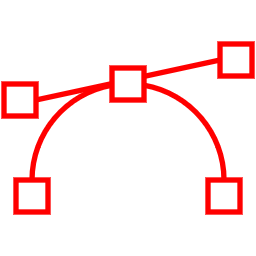 10. Build a consortium of relevant network partners and agree upon division of labour
Government, business, research 
and educational institutions, NGOs and civil society
Technology development and optimisation
Research and educational 
institutions and consultancies
Socio-cultural changes
System orchestration  with transition brokers
Government at EU, national, provincial and city level
Market creation
Creation of preconditions
Businesses (including the financial sector)
New form of ‘network governance’